Отчет о реализации Плана совместных действий Александровского айылного аймака за 2018 год
Отчет главы Александровского АО 
Баги И.Ю.
Введение
Краткое описание ПСД – постановление айылного Кенеша 27 созыва №50 от 19.01.2018 года

разработан и утвержден 19.01.2018 года  

направления текущего года (если это ПСЭР)
СОВМЕСТНОЕ ОПРЕДЕЛЕНИЕ ПРИОРИТЕТОВ ПРОВЕДЕНИЕ:
Всего было проведено 3 -  СИНС мероприятия, в каждом селе 1 СИНС мероприятие
Количество участников 265человек, из них женщин 207 чел.
За 2018 год поступило предложений по проблемам от граждан 45
Всего было проведено сходов в разрезе сел а/а  6 на которых участвовало 745 человек
СОВМЕСТНОЕ ПРИНЯТИЕ РЕШЕНИЙ
Создана РГ по разработке ПСД №105-р от 27 июля 2018 г. в количестве 8  человек
Сход  на уровне а/а по обсуждению ПСД был проведен 12 сентября 2018 г., кол участников 126 человек; 
Местный бюджет а/а был рассмотрен и утвержден на сессии Кенеша по реализации ПСД постановление №50 от 19.01.2018г.
СОВМЕСТНАЯ РЕАЛИЗАЦИЯ:
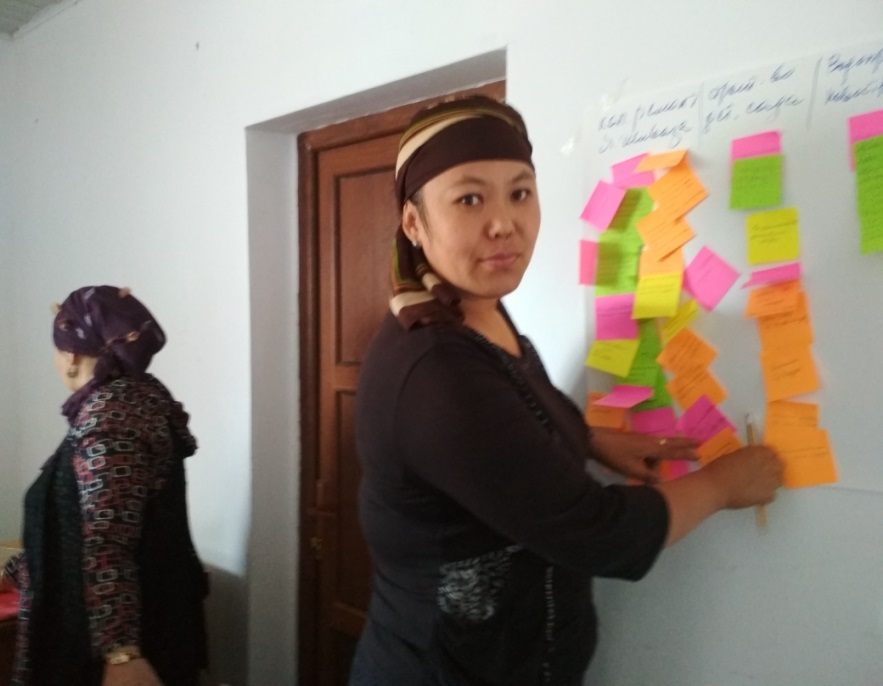 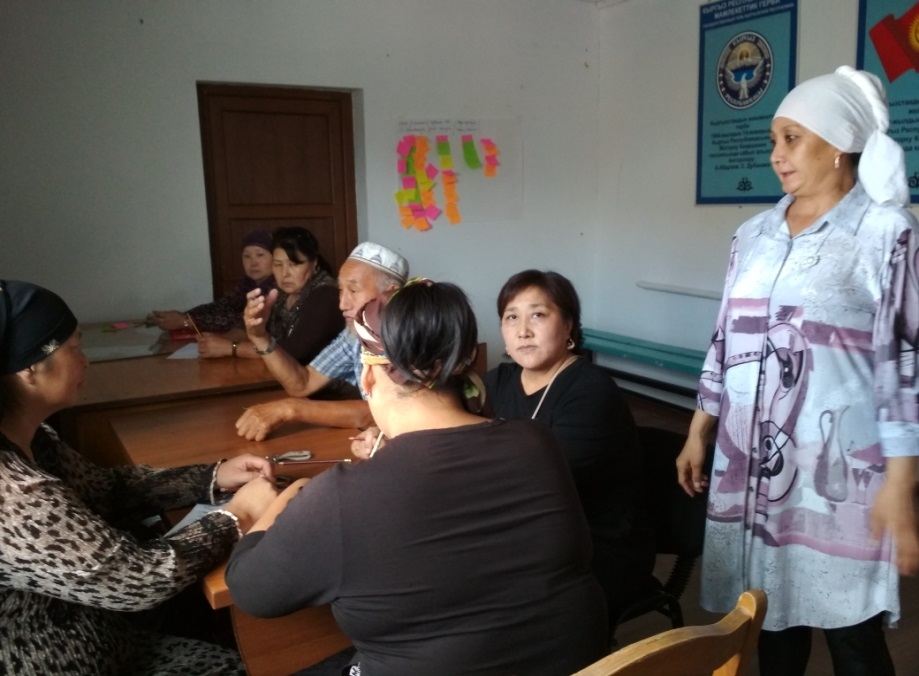 участие ИГ; 
информирование, 
СМИО
Перечень приоритетных вопросов включенных в ПСД по Александровскому АА  на 2017-2018 гг.
1. Нет условий в ГСВ 
2. Необеспеченность жителей чистой питьевой водой
3. Аварийное состояние школы
4. Ремонт дорог
5. Уличное освещение
6. Мусор (ТБО), 
7. Нет игровой площадки в детском саду «Келечек»
8. Отсутствие Мини футбольного поля
9. Отсутствие детского сада в с.Александровка, с.Крупское
10. Отсутствие ФАП с.Беш-Корук
11. Нет условий для получения образования в средних школах айылного аймака.
12. Нет условий в Доме культуры
13. Нет условий для содержания скота на отгонных пастбищах
Результаты достигнутые 
в ходе реализации 
ПСД
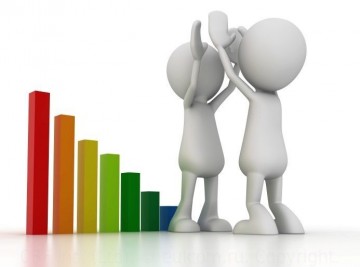 1. Нет условий в ГСВ Александровского АА
РЕЗУЛЬТАТ:       проведен   ремонт    
                                 гинекологического  кабинета
2. Необеспеченность жителей с.Крупское Александровского АА чистой питьевой водой
РЕЗУЛЬТАТ:      объект «Строительство водопроводной системы с.Крупское» включен в перечень объектов водоснабжения, финансируемых из республиканского бюджета на 2018 год.
Подготовлен Акт о праве бессрочного пользования земельного участка
3. Аварийное состояние школы Я.Шиваза
РЕЗУЛЬТАТ:       подготовка проекта в АРИС «Капитальный ремонт СШ им.Я.Шиваза, замена кровли, дверных и оконных блоков» для включения в перечень объектов, финансируемых за счет грантовых средств.
4. Ремонт дорог
РЕЗУЛЬТАТ:       отремонтированы улицы в  
                                 с.Беш-Корук
5. Уличное освещение
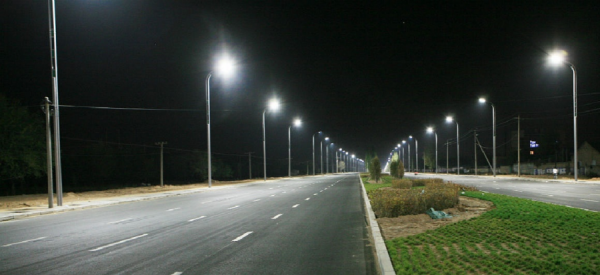 РЕЗУЛЬТАТ:       проведено уличное освещение  в  
                           с.Беш-Корук, Крупское, Александровка
6. Мусор (ТБО)
РЕЗУЛЬТАТ:      упорядочена работа по вывозу  
                                мусора.
7. Нет условий в дошкольном образовании
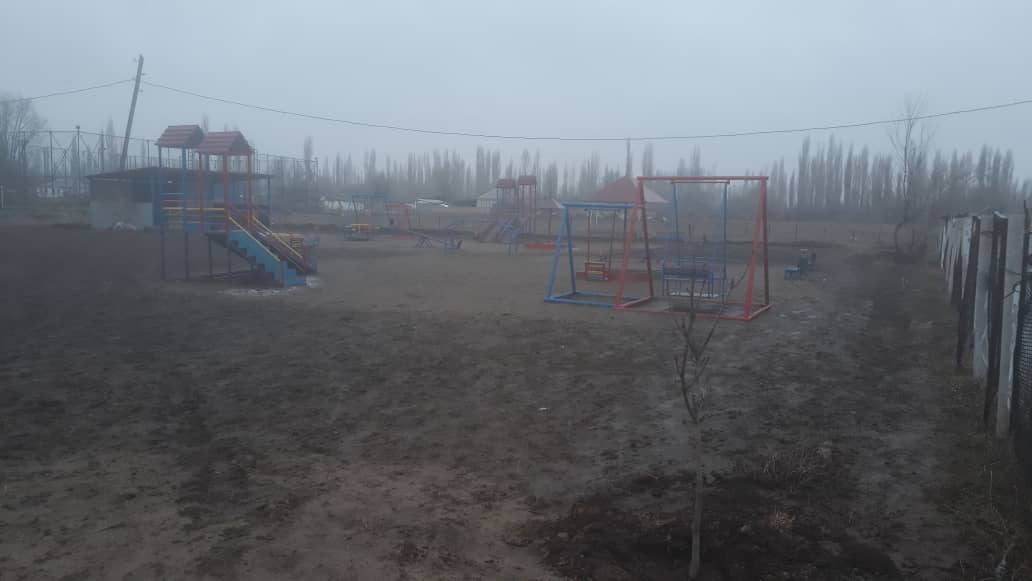 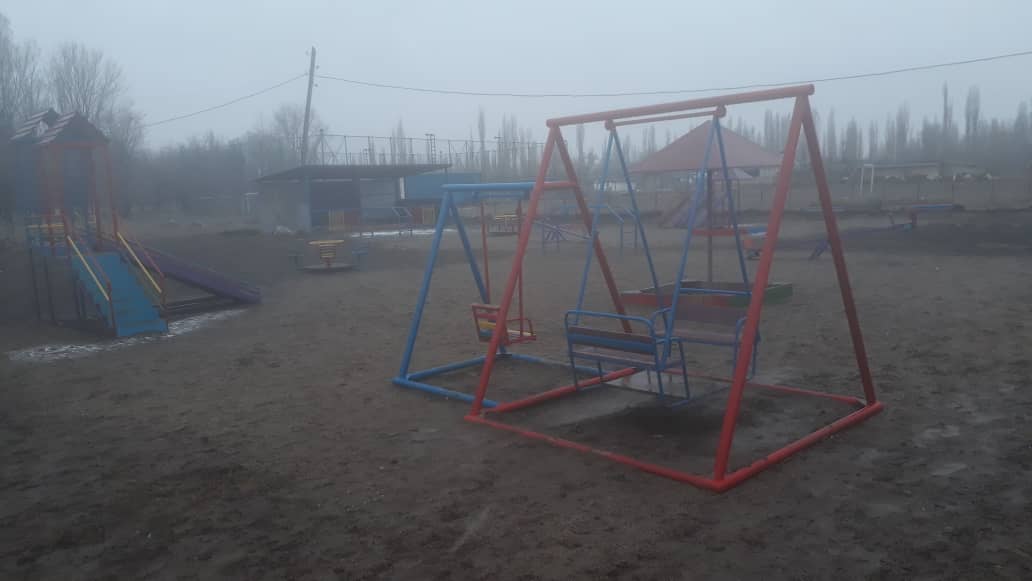 РЕЗУЛЬТАТ:   устройство детской игровой 
                             площадки в детском саде «Келечек»
8. Отсутствие мини-футбольного поля
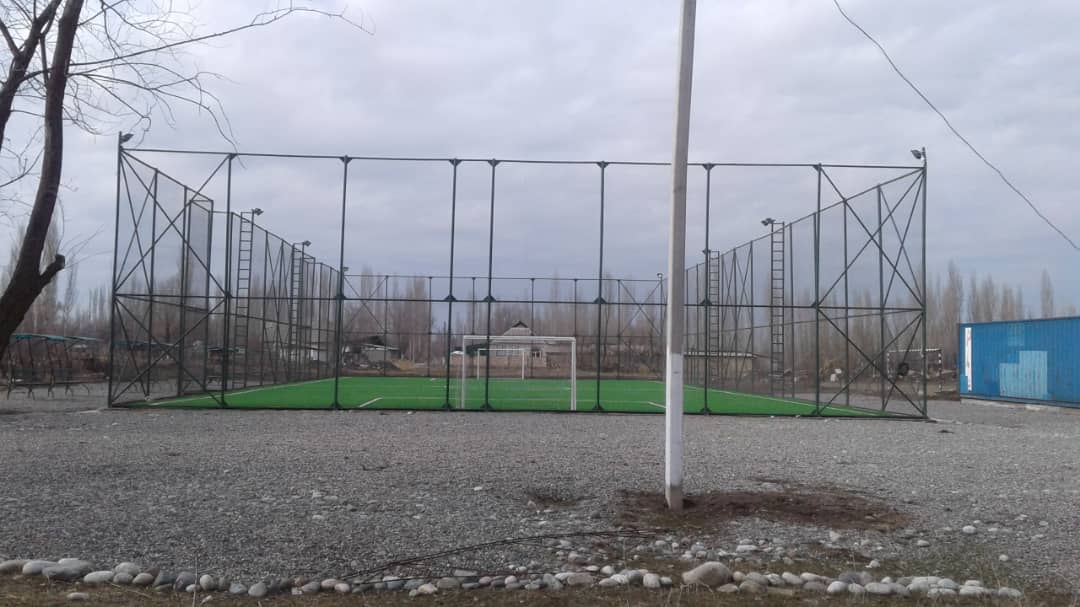 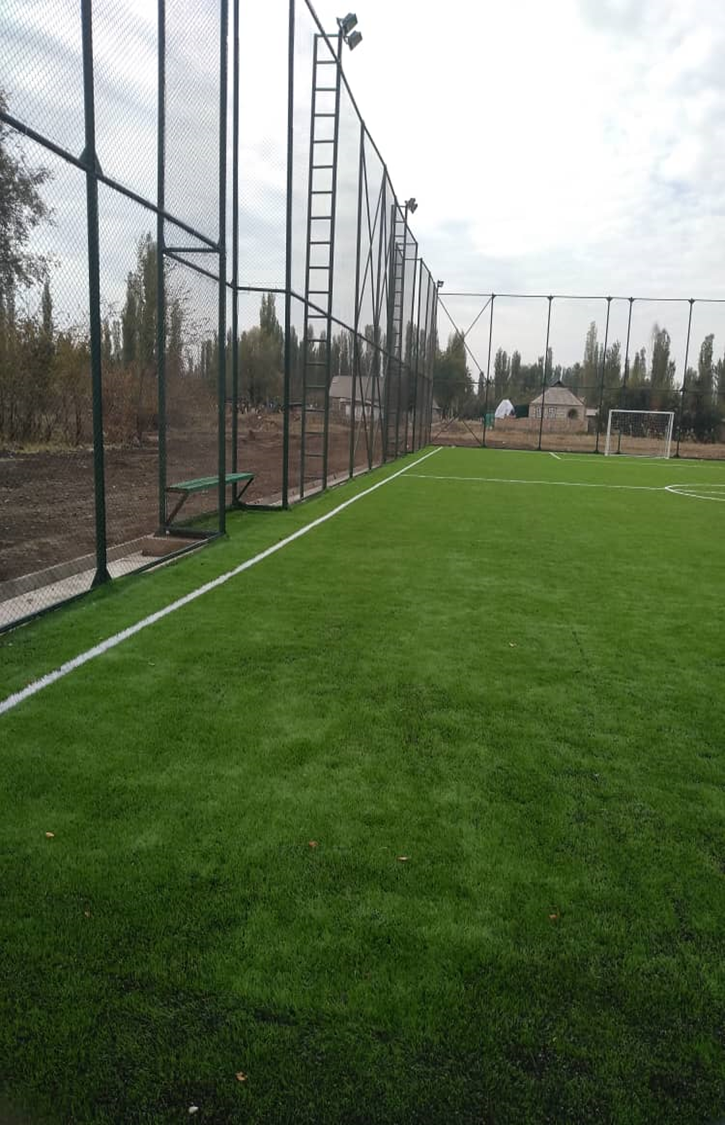 РЕЗУЛЬТАТ: строительство мини-футбольного  
                           поля  с.Беш-Корук
9. Отсутствие дошкольного образования в с.Александровка, с.Крупское
РЕЗУЛЬТАТ: строительство детского сада с.Александровка – вопрос рассматривается завершить строительство за счет средств Республиканского бюджета по капитальному строительству через УКС по Чуйской области.
10. Отсутствие ФАПа с.Беш-Корук
РЕЗУЛЬТАТ:  строительство ФАП – направлена заявка в арабский фонд.
11.	Нет условий для получения среднего образования в средних школах а/а
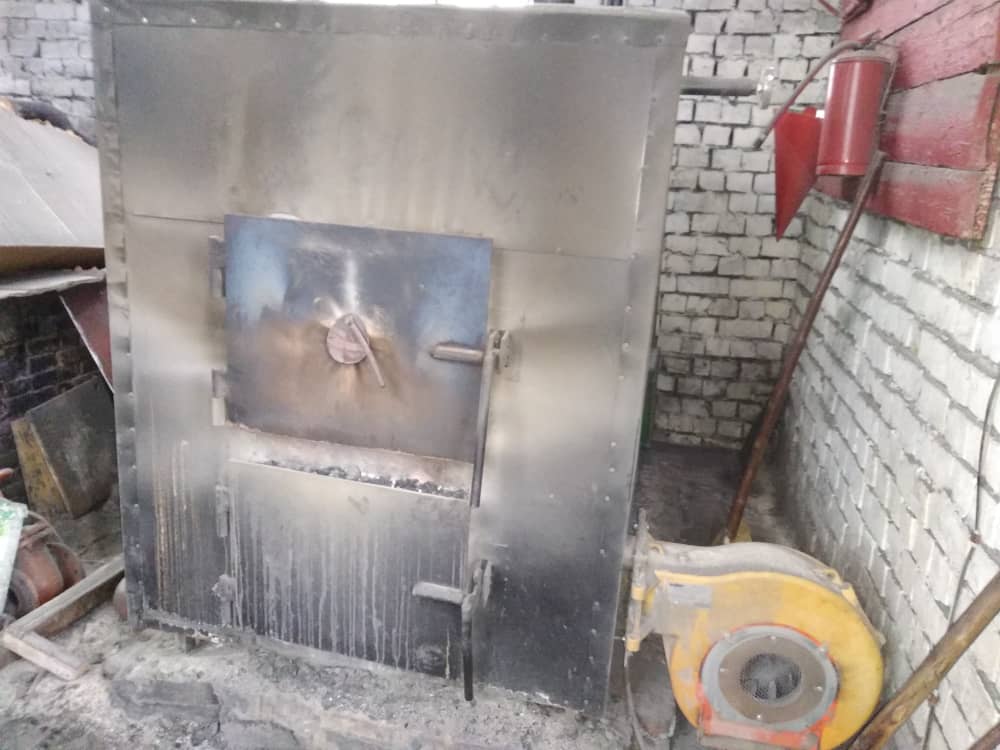 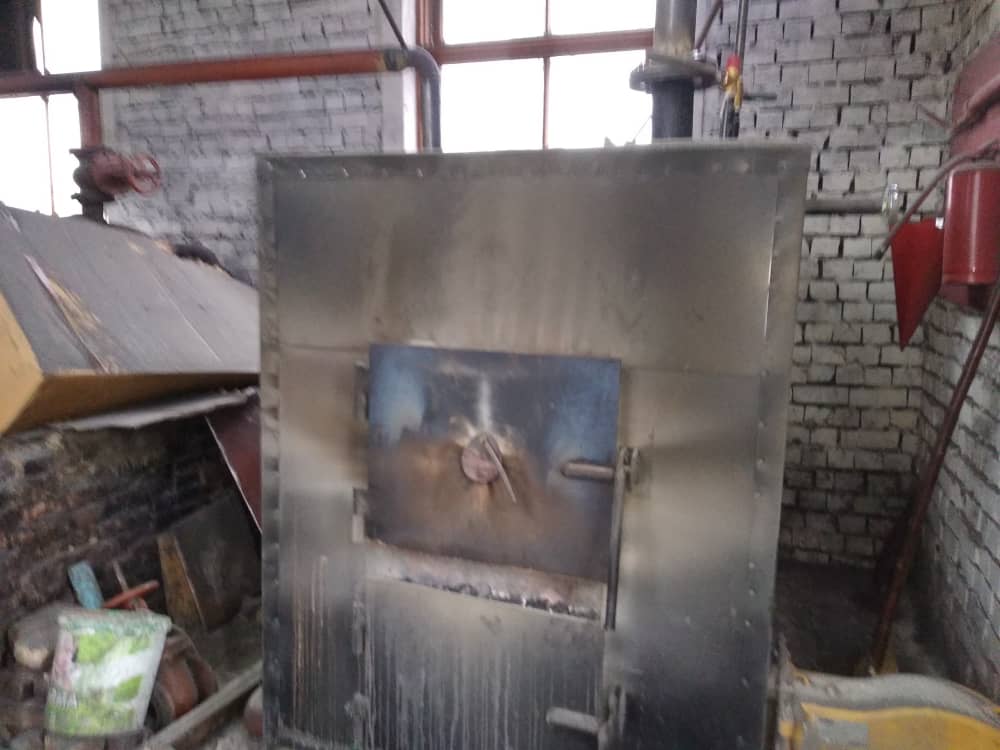 РЕЗУЛЬТАТ:  установка нового отопительного котла в  
                           СШ им.А.Исмаева
11.	Нет условий для получения среднего образования в средних школах а/а
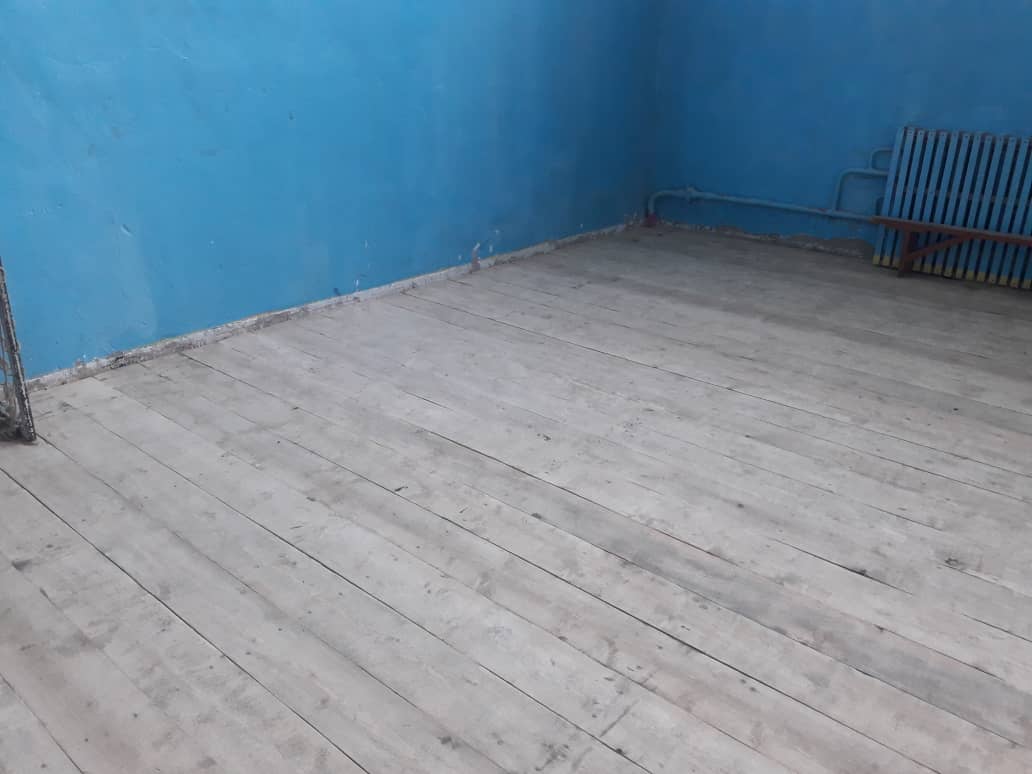 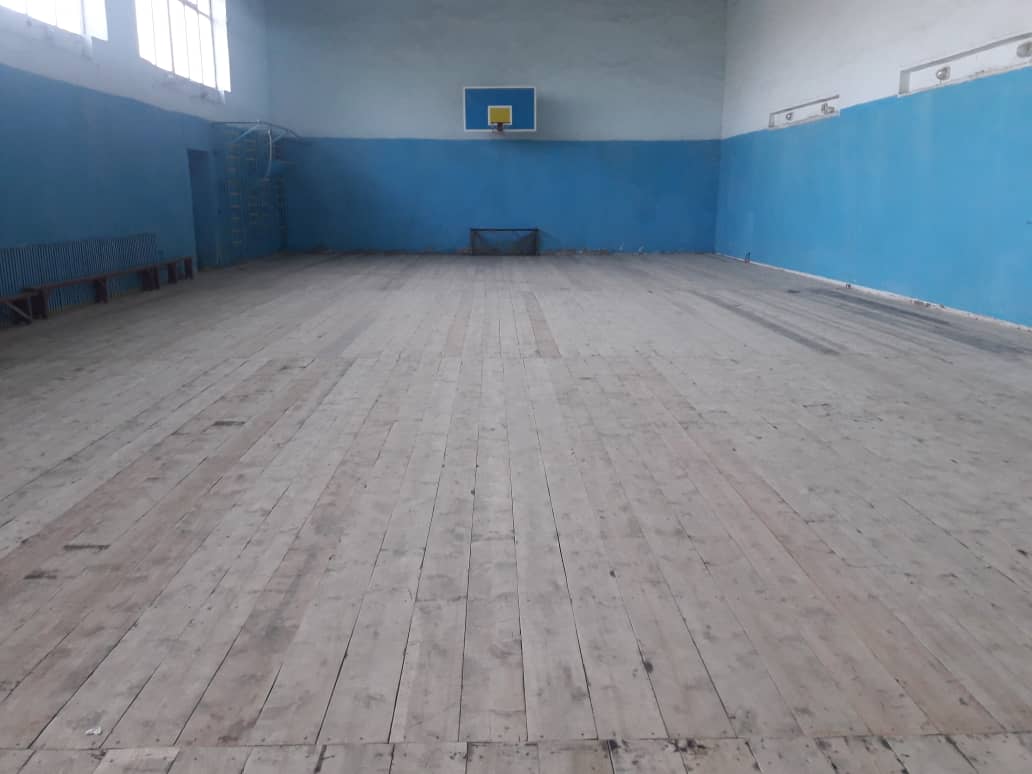 РЕЗУЛЬТАТ:  ремонт в спортзале Октябрьской СШ
11.	Нет условий для получения среднего образования в средних школах а/а
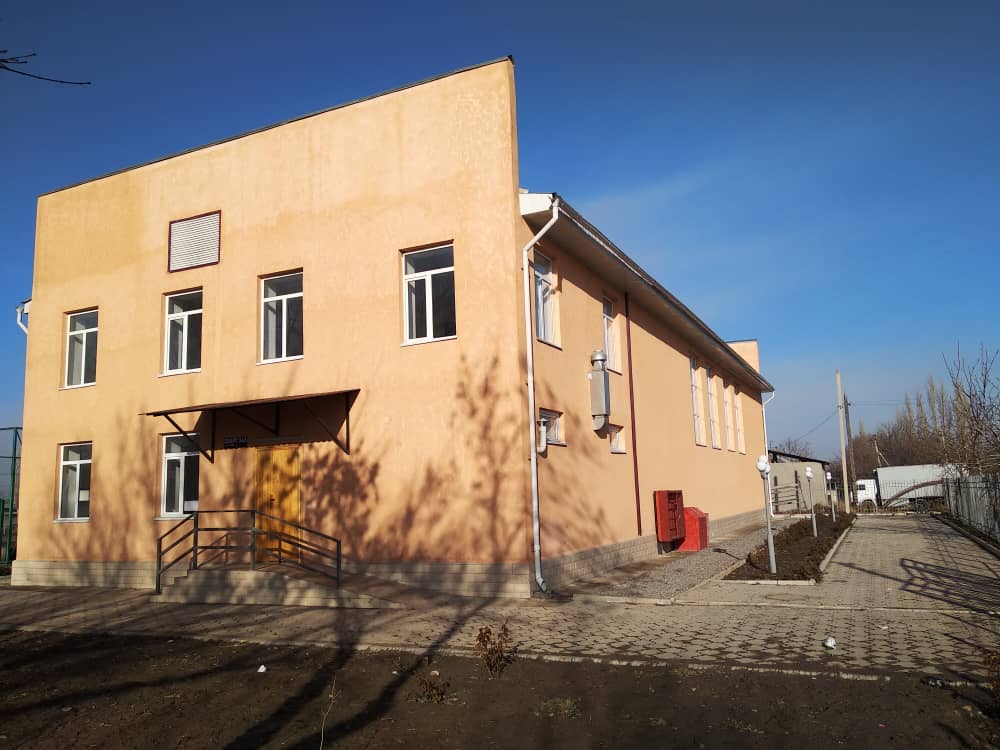 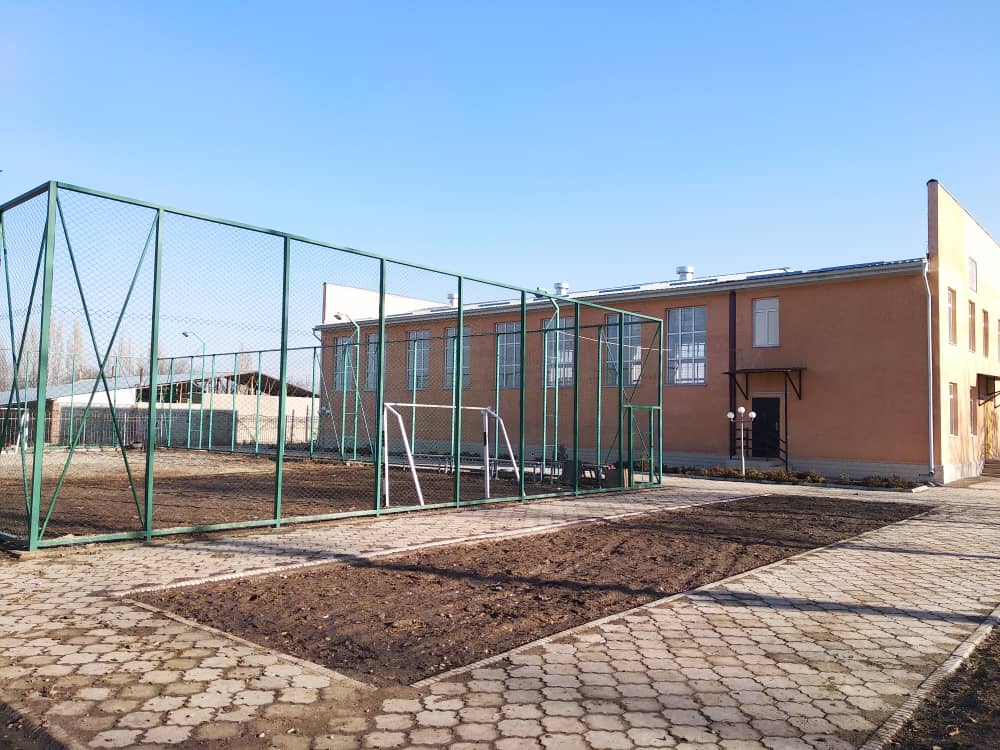 РЕЗУЛЬТАТ:  Строительство спортзала в СШ  им.А.Исмаева
11.	Нет условий для получения среднего образования в средних школах а/а
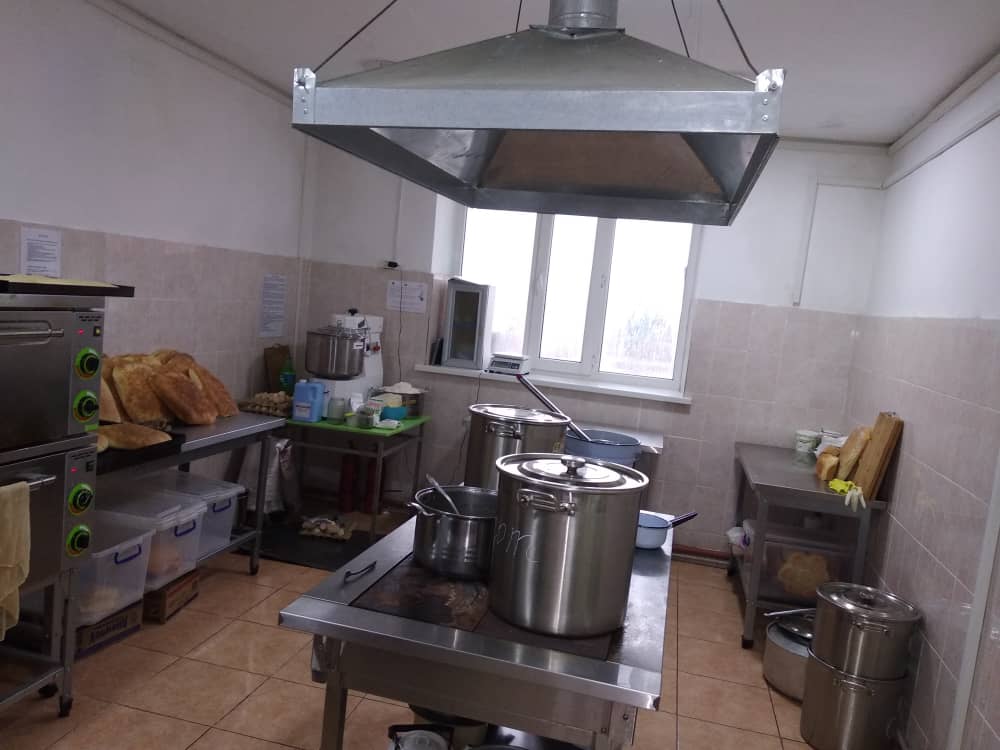 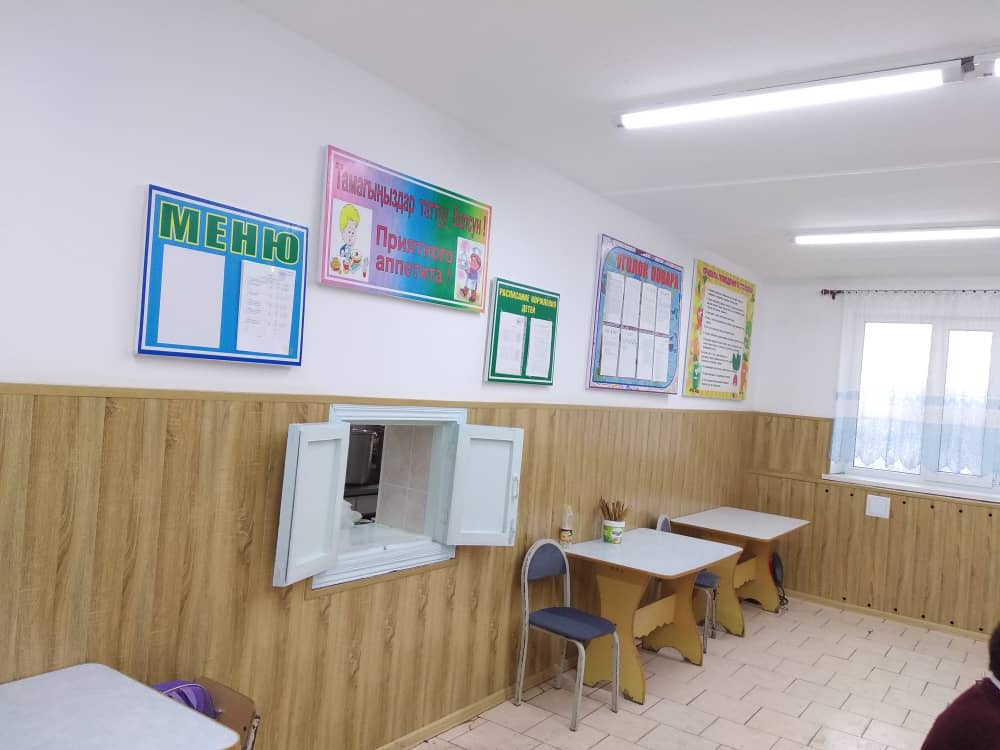 РЕЗУЛЬТАТ:  ремонт столовой в  СШ им.А.Исмаева,  
                            приобретение оборудования для столовой
11.	Нет условий для получения среднего образования в средних школах а/а
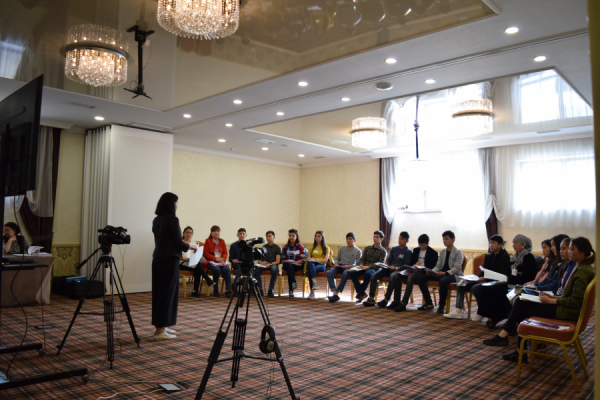 РЕЗУЛЬТАТ:  
обеспечение  средней
школы им.А.Арбуду    компьютерной техникой
12. Нет условий в Доме культуры
РЕЗУЛЬТАТ:  ремонт кабинетов Дома культуры              и  
                            приобретение мебели
Нет условий для содержания скота на отгонных пастбищах.
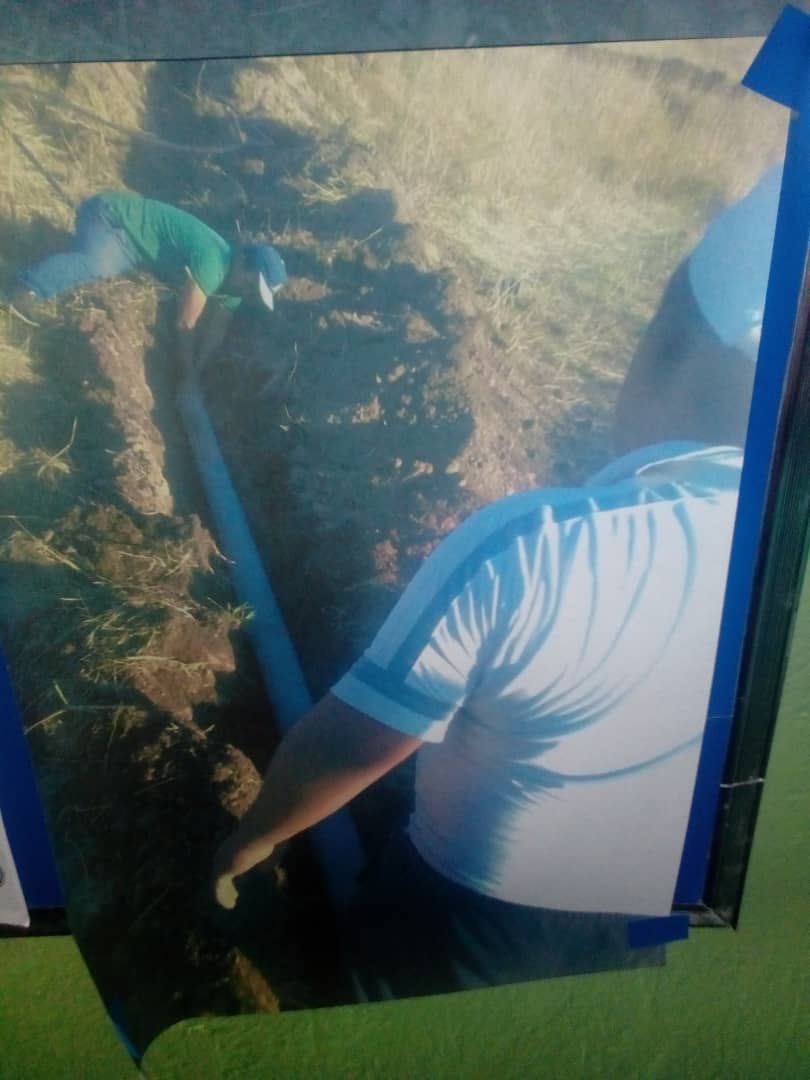 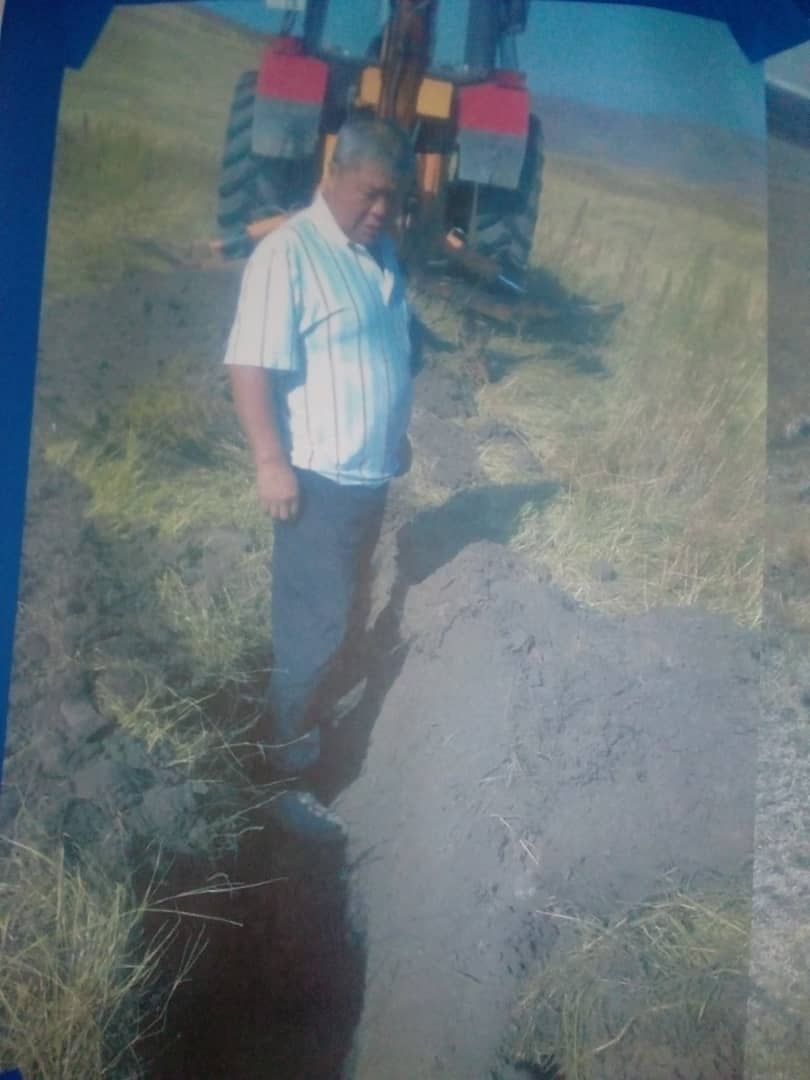 РЕЗУЛЬТАТ: проведена питьевая вода с ледников  для фермеров и содержимого скота на расстоянии более 6 км
Нет условий для содержания пастбищ
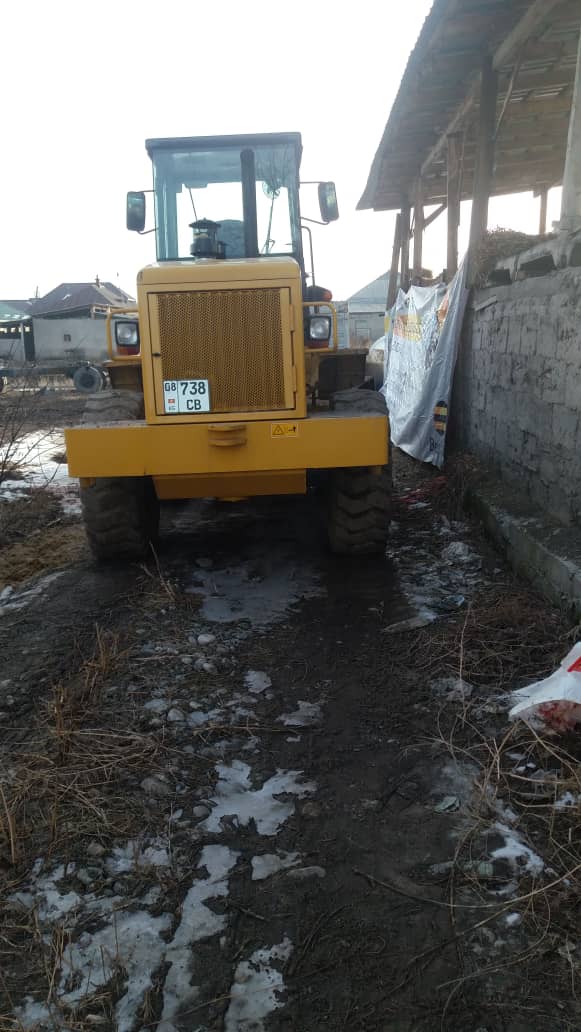 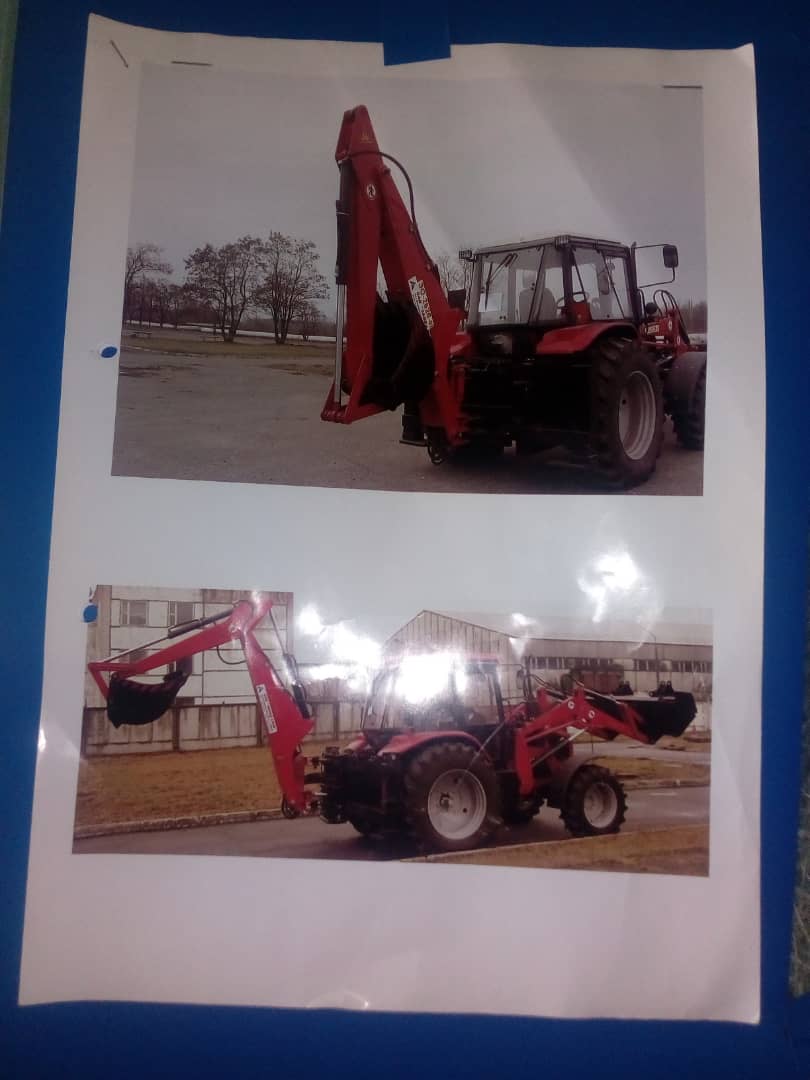 РЕЗУЛЬТАТ: приобретен экскаватор погрузчик  и  
                           фронтальный погрузчик
Работа с местным сообществом
Работа с поступившими обращениями
Планы на 2019 год
Включение отсроченных вопросов прошлого года
Дополнительных инвестиционных проектов
И др.
План на 2020 год (совместная работа с местным сообществом и партнерами)
Проведение изучения потребности местного сообщества
Разработка, обсуждение и утверждение плана совместных действий/ПСЭР, и др.
Проведение ОБС
Проведение отчетного мероприятия перед населением
Спасибо за внимание!
Контакты АО: 03131 6-96-39
Сайт АО: www.Aleksandrovka-aimak.kg
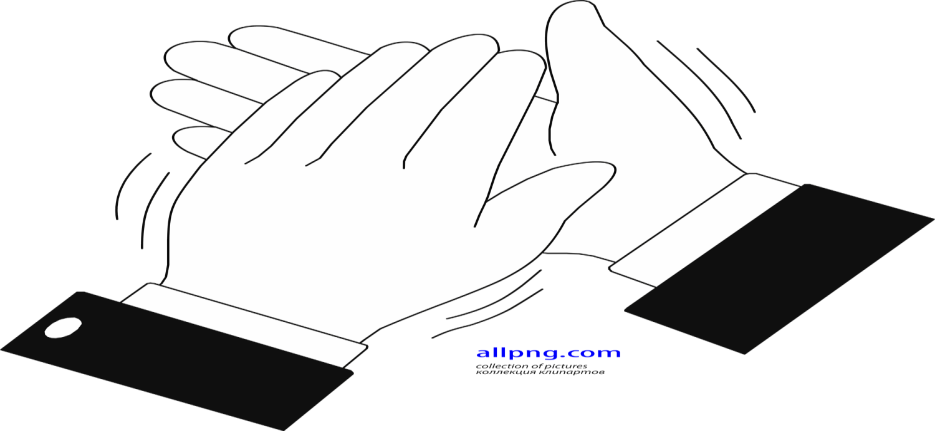